The Confederation & the Constitution
The American Pageant,
Chapter 9
Revolution is Over. Now What?
Life carried on as normal for many of the colonists during the revolution

“Freedom” did not come quickly—it was gradual
Once we had it, we had to decide what to do with it (difficult!)

Patriots at odds again—not much unifying them

Economic troubles
Second-rate goods

One benefit: most of the thirteen colonies functioned similarly as individual states
Questions about social structure, customs, economic practices, politics, race, class, gender
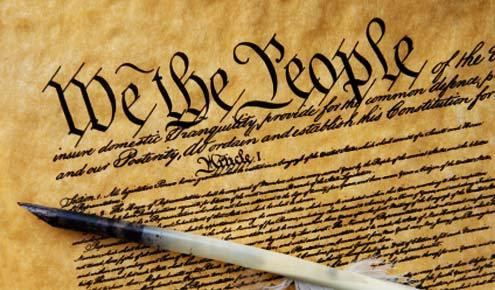 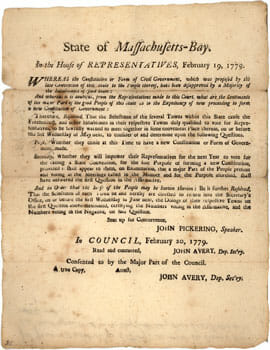 Constitution Making
Continental Congress, 1776
Draft new constitutions (declare yourself a free state!)
Largely republican and democratic (not party)
Massachusetts / convention / change
Oldest Constitution in the world!

Influence the federal constitution

Contracts—powers of government 
Source of authority 
Bill of Rights
Annual elections
Branched-government
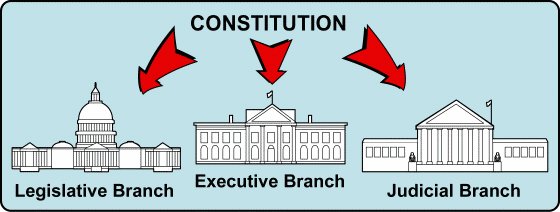 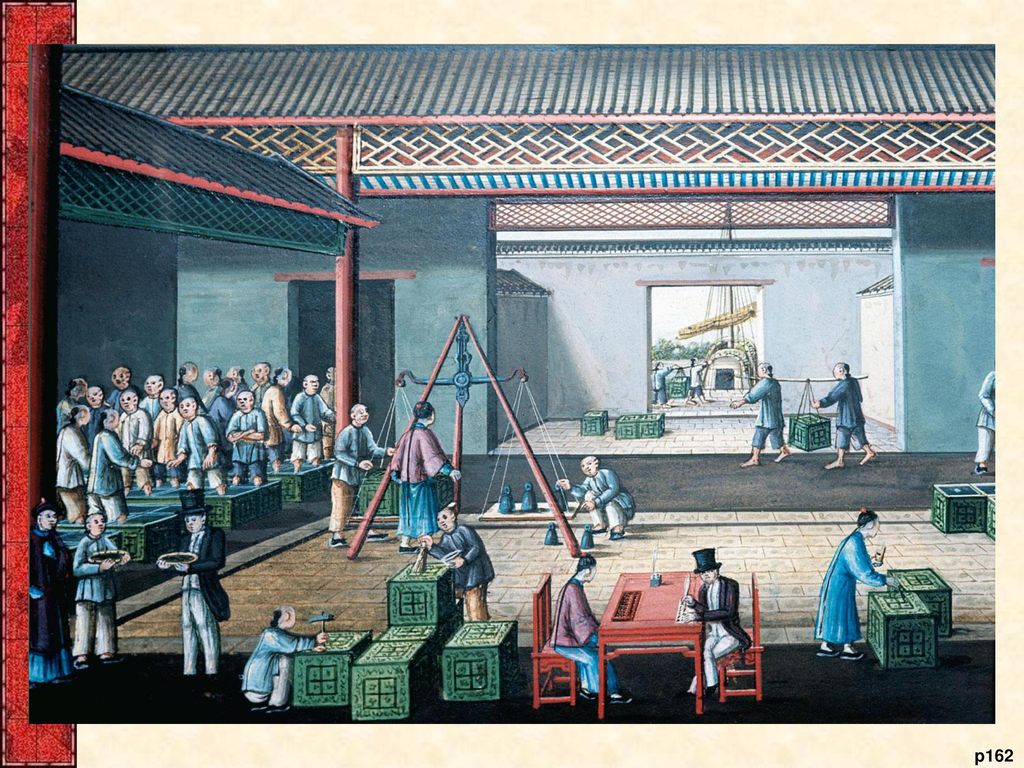 Economy
After revolution, states seize control of Loyalist holdings
Reduced to small farms

Largely industrial up north—non-importation agreements
Still largely agricultural

Some disruption in maritime trade
Ships cut off to West Indies / Navigation Laws

Still free to trade with other nations—helpful!

Depression, thought—states spent more money during the war than they could pay
Profiteers, inflation, etc.
The Articles of Confederation
Public lands transferred to power of the federal government—helps unite colonists; land to be purchased by farmers from Feds
Continental Congress of 1775—unconstitutional; no authority
Treason

Each state is individualistic, free
Making own money, militia, treaties, etc.

1777—Articles of Confederation (ratified by all 13 states by 1781)

Point of discord: land
Land rich states better able to pay off debts
Poorer states not as likely
But they helped fight for the cause! (kind of like the Seven-Years’ War)
Only way to pay off is through taxes—not good!
Argument—turn that land over the federal government
Land “poor” states hold out on approving the Articles until they know they have something!
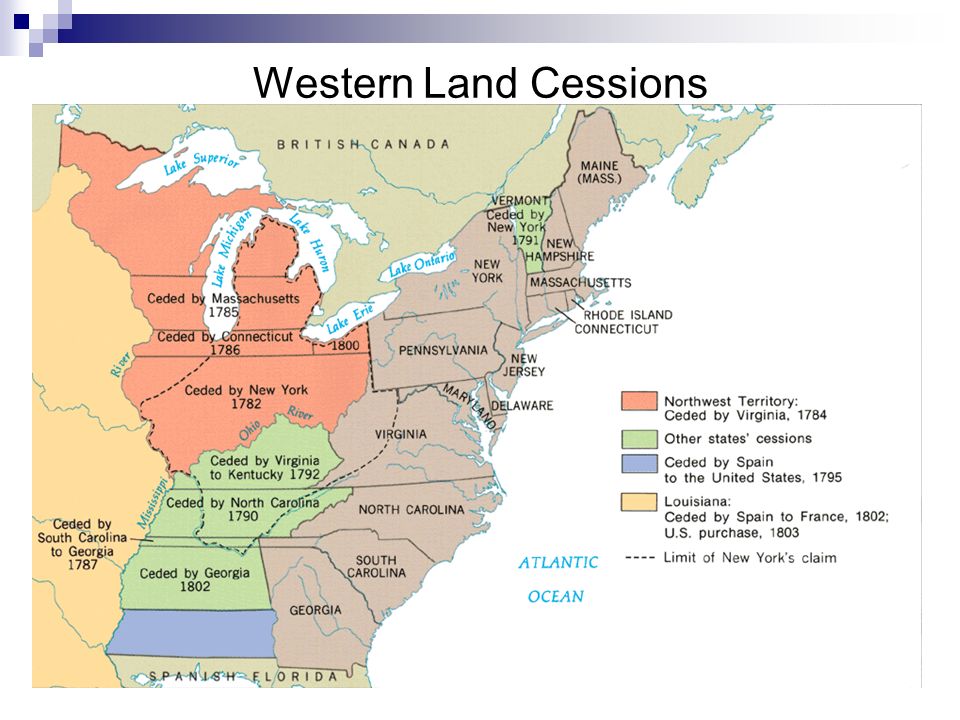 Our First Constitution
“Loose Confederation” / “Loose Friendship”

Point of it all—limit the power of the government
Individual over State

A Congress with no real power
No chief executive 
Judiciary left to the states
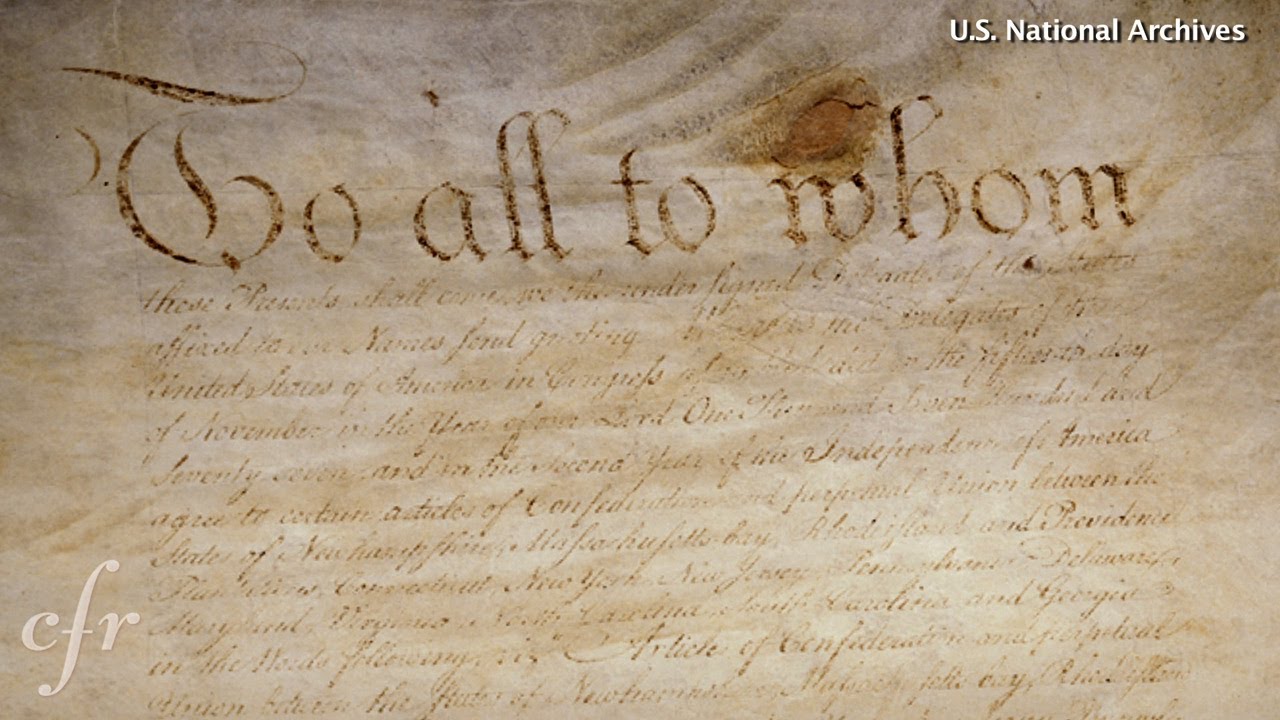 The Articles
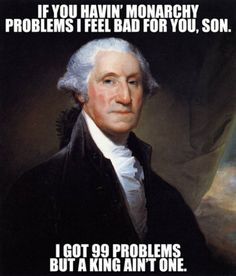 The Articles
Established a Unicameral Congress //
Limited Power
BUT…
Still exemplified what a loose confederation could be
The best one existing or that ever did exist!
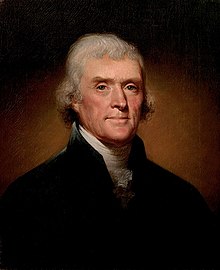 Like Heaven and Hell
The Articles
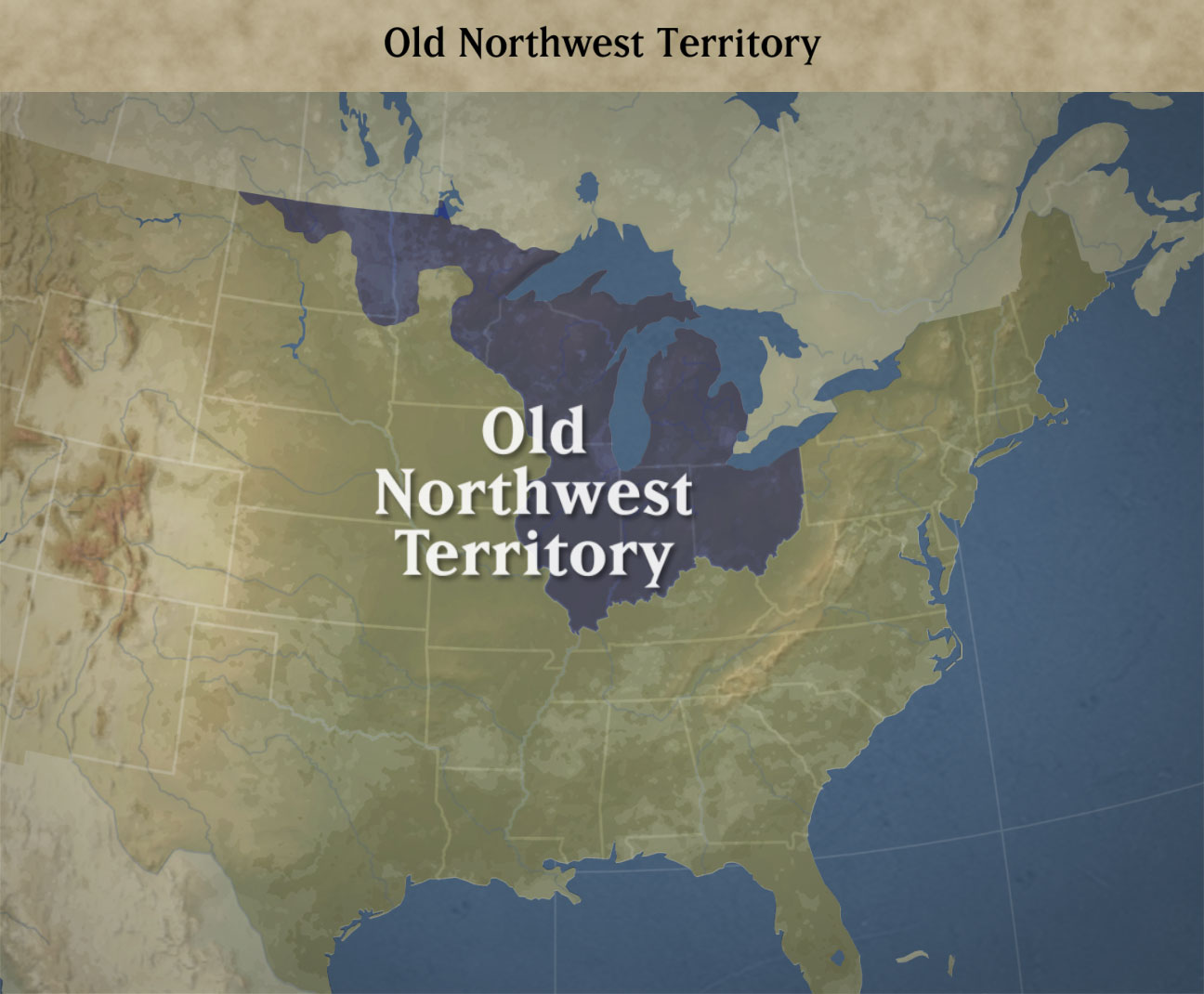 Landmark Laws
Old Northwest

Ordinance of 1784
As populations grow, territories apply for statehood

Land Ordinance of 1785
Sell lands, pay off debt
Survey land prior to selling
Part of land to be set aside for public education
Divides land into townships; down from there
Landmark Laws
Northwest Ordinance of 1787
How should a nation handle its colonies?
Territory in the Union under the jurisdiction of the federal government
When a territory has 60k citizens, it can become a state
Forbids slavery in the Old Northwest
Slaves already present not included
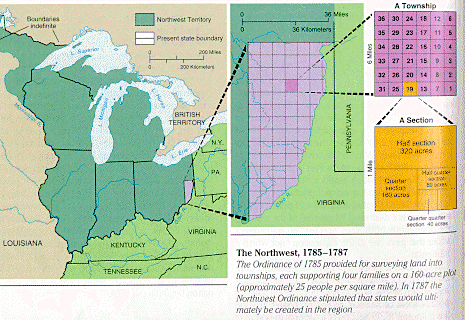 Trade Woes
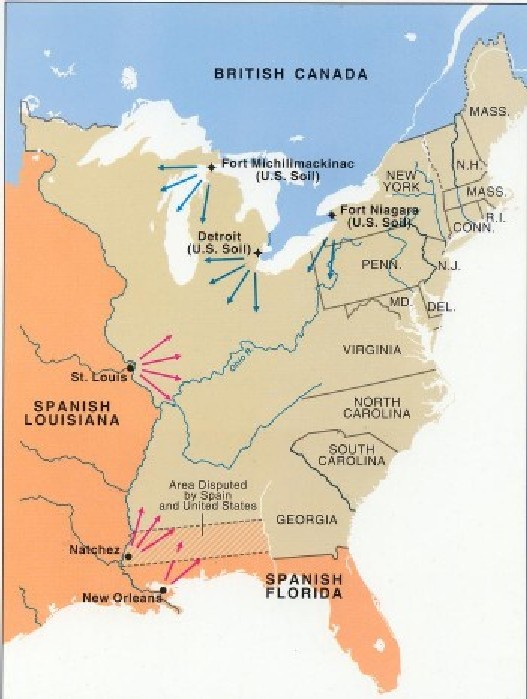 Weak foreign relations

Britain still upset—reinforce Navigation laws; limit American trade
Still smuggled goods

Britain still holds territory on Northern border (Canada)
Continue trade with Natives / fur posts
Violating Treaty? Goes both ways…

Some citizens want to take action against Britain
The Confederation won’t allow it!

Spain helps us win revolution—cuts us off economically 

France causes woes, too!

Mediterranean pirates
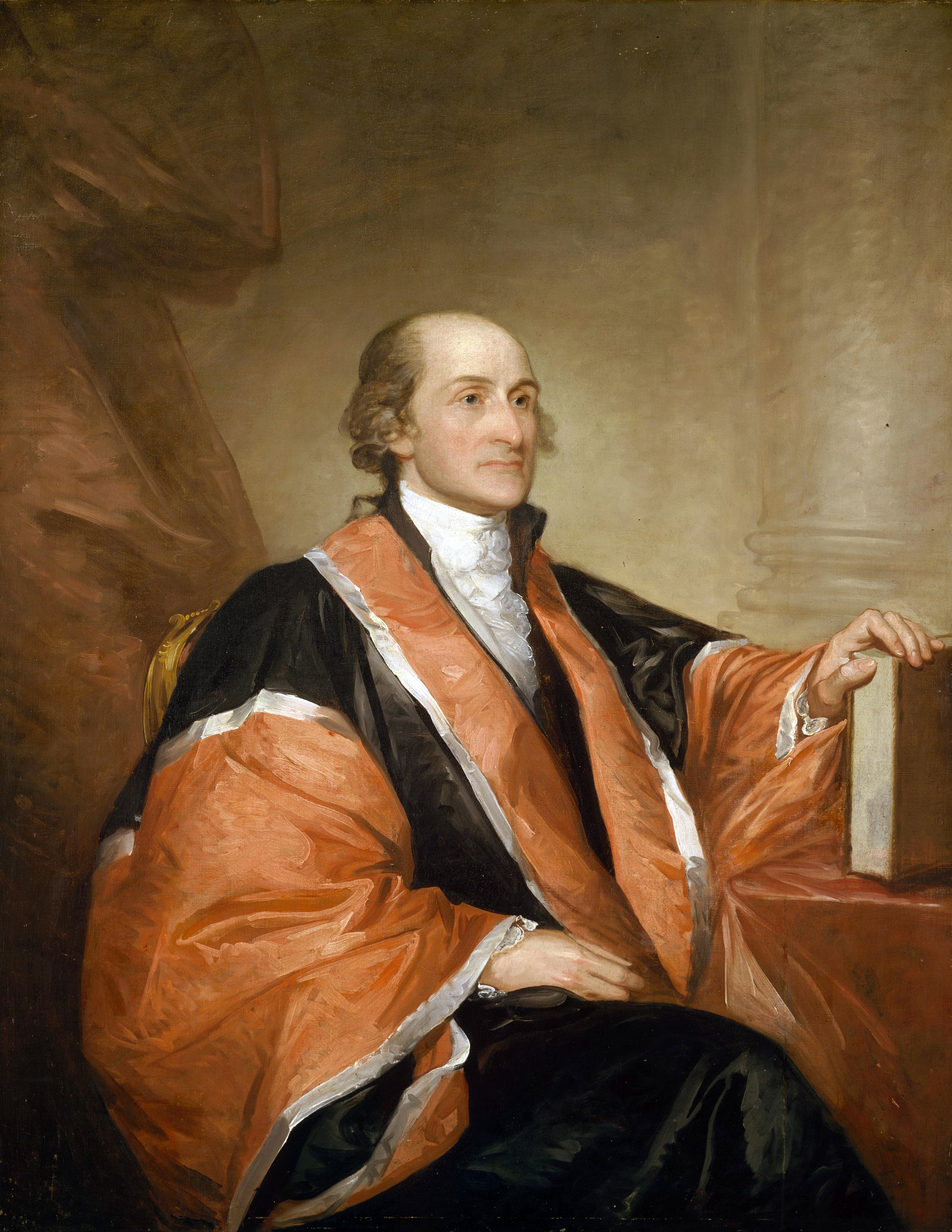 Facing problems? Good!

-John Jay, US Secretary for Foreign Affairs
Shay’s Rebellion	From Threats Outside the Nation, to Threats Within the Nation
States upset with “King Congress” – No Real Power!
Inflation is on the rise
States quarrel over boundaries; tax goods

Shay’s Rebellion—1786
Daniel Shays—Revolutionary Vet
Poor, backcountry farmers
Demand paper money; ease of taxes by states; suspend property takeovers
MA—uses money to raise a small army to shut down rebellion
Shays condemned to death, later pardoned 
Federal government doesn’t act—too weak!
MA rescinds much of the laws—what’s next?
Democratic Despotism
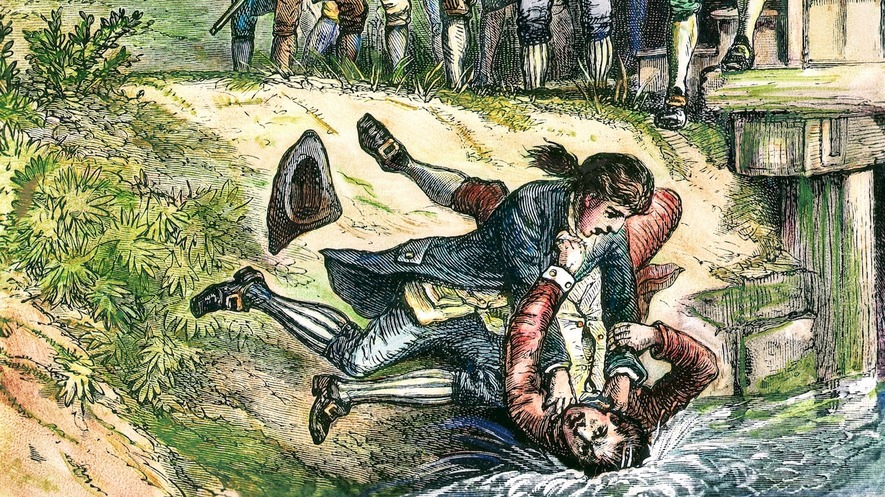 Remember Bacon?
With time, things economically start to look up—still, something has to change!
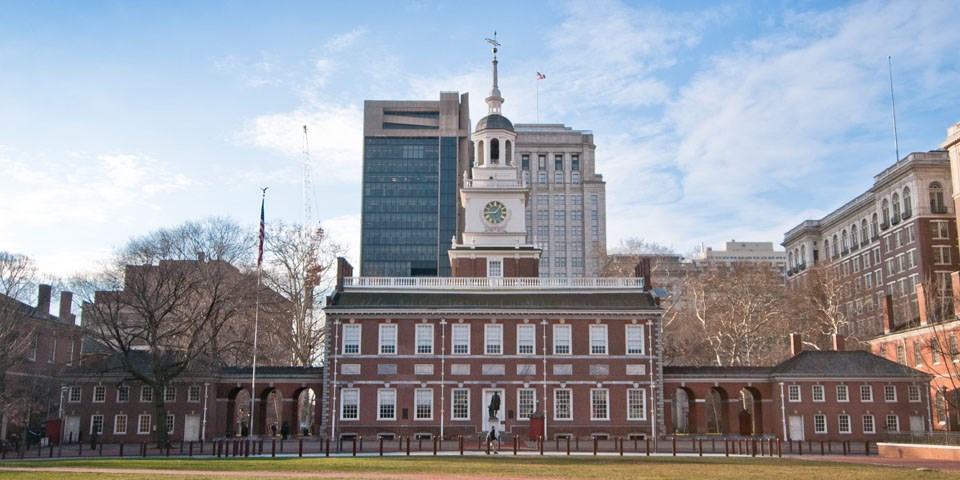 A New Convention
“Patriots” in Philly are all well off, well educated, own slaves, etc.
1786—Virginia calls for convention of States on Maryland
Nine states appoint delegates; only five represented

Hope to tackle the commerce issue—unable to

Calls for another convention the following year in Philadelphia
Goal: commerce and bolster the Articles altogether 

All states but Rhode Island send delegates
Sent by legislatures who were elected by eligible voters 
Meetings / sessions held in secrecy
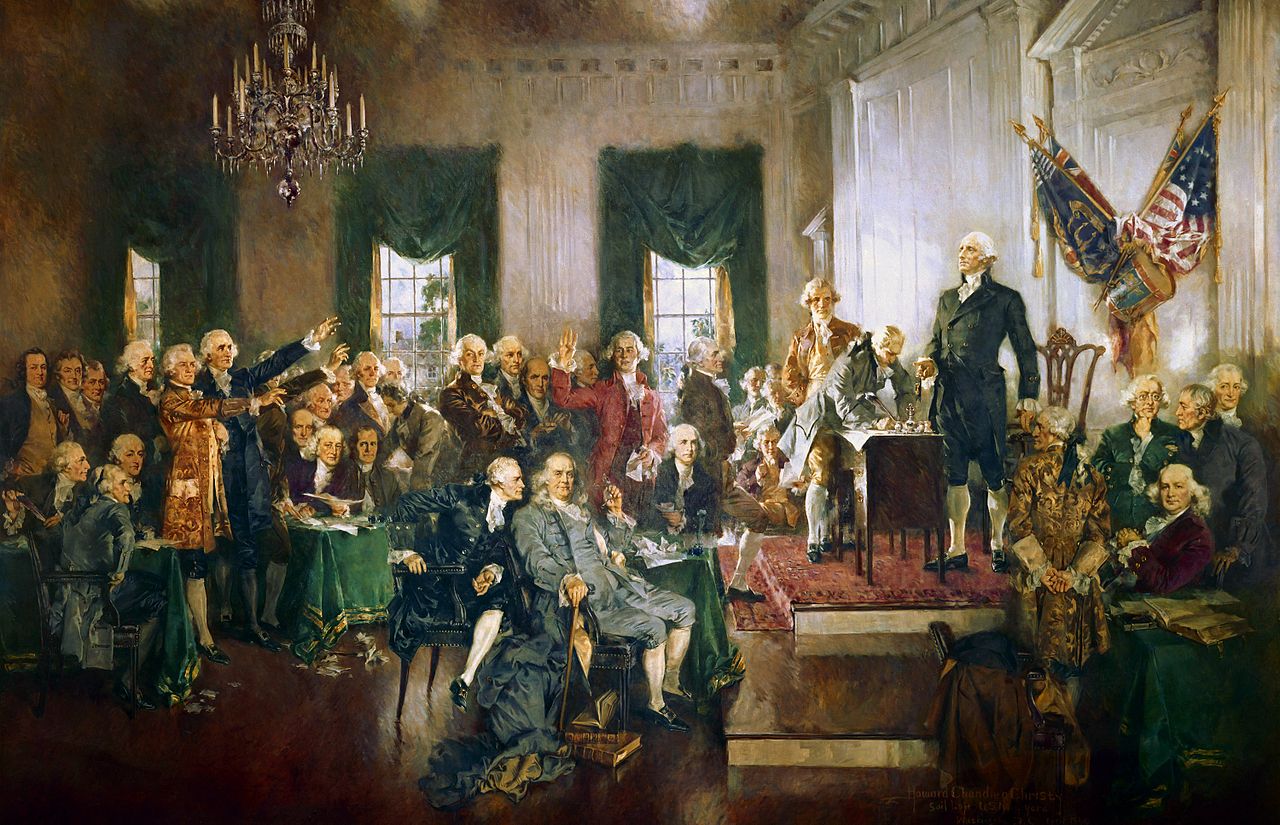 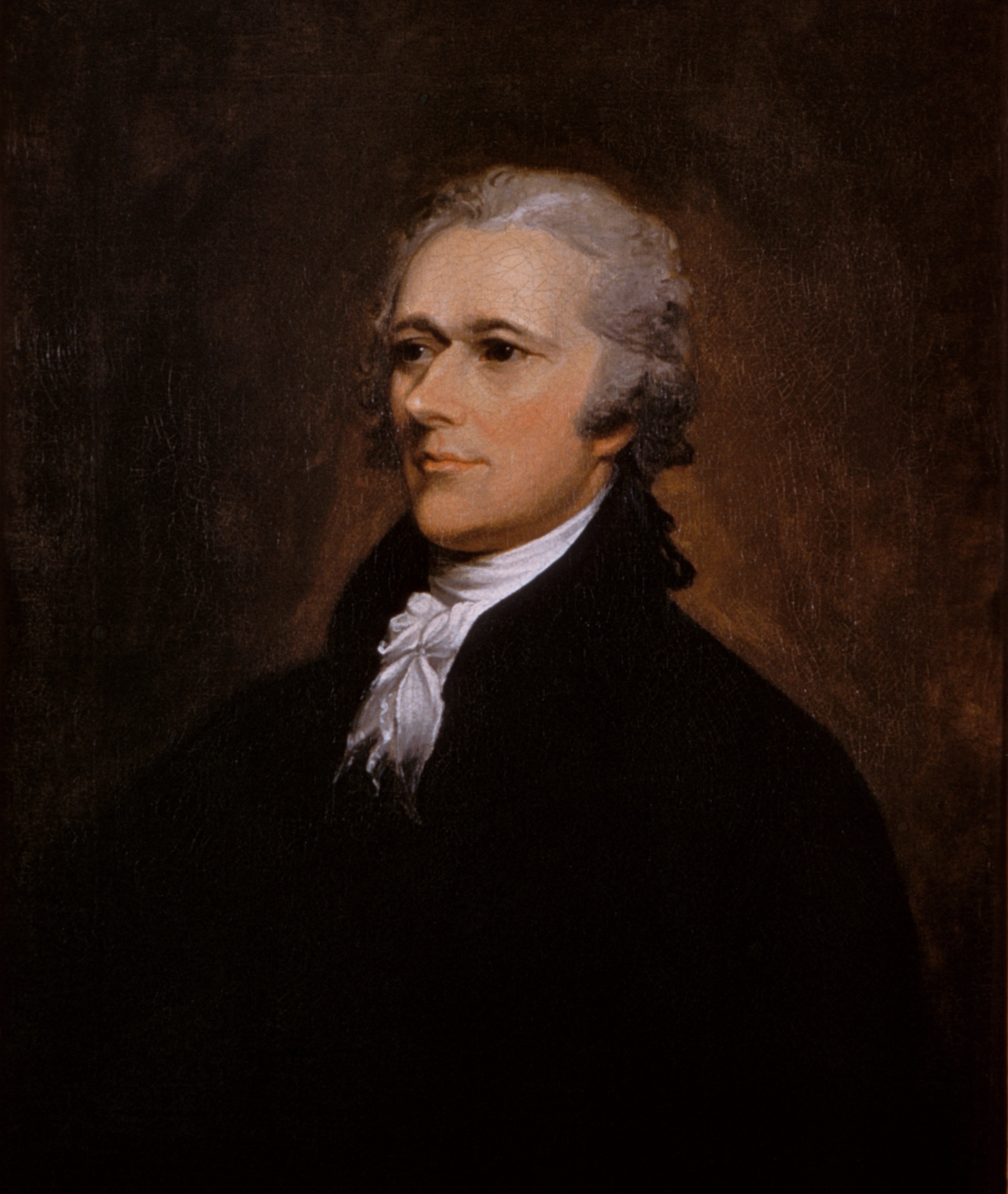 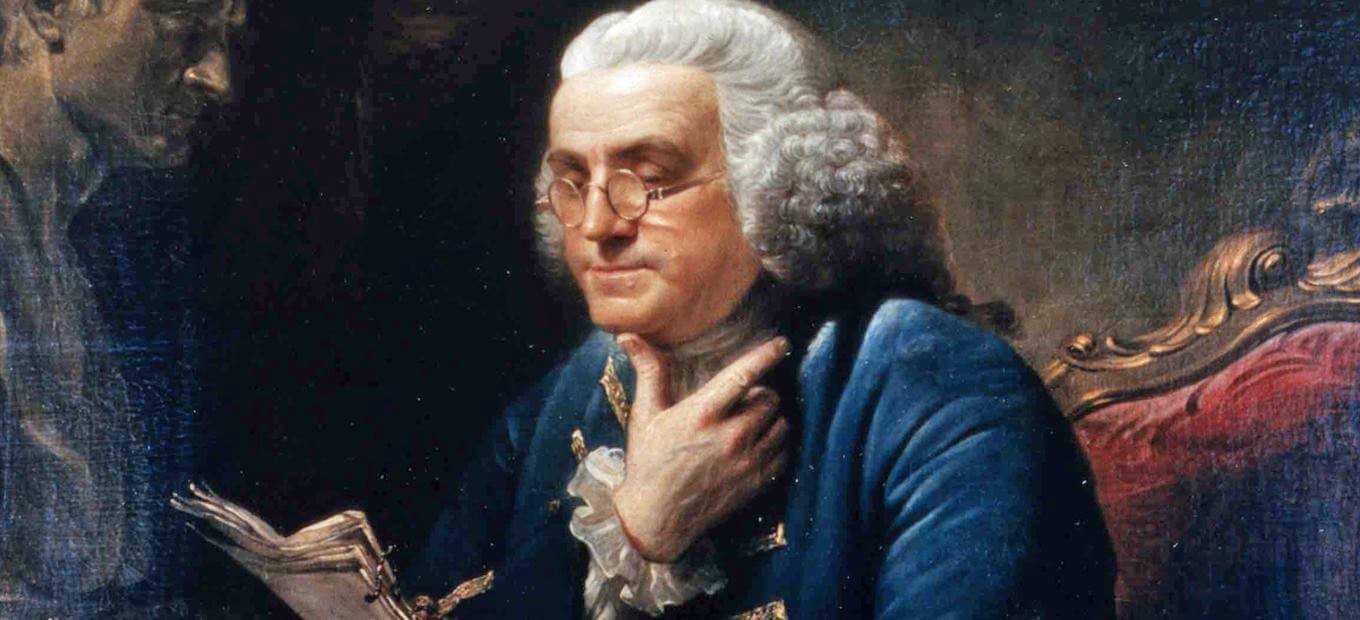 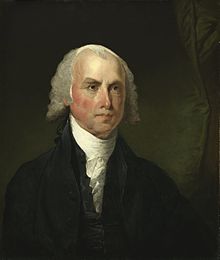 Compromises of the Convention
Other Features:
-Small Document

-Creation of a (limited) Executive

-Checks and Balances

-Electoral College [different today!]
Some want to scrap the Articles altogether, not revise

Virginia Plan (big state plan)
Create a bicameral congress
Representation in both chambers based on population

New Jersey Plan (small state plan)
Create a unicameral congress
Population equal among states

Great Compromise [ Article I ]
House of Representatives Population
All revenue bills originate in the House
Senate Equal representation
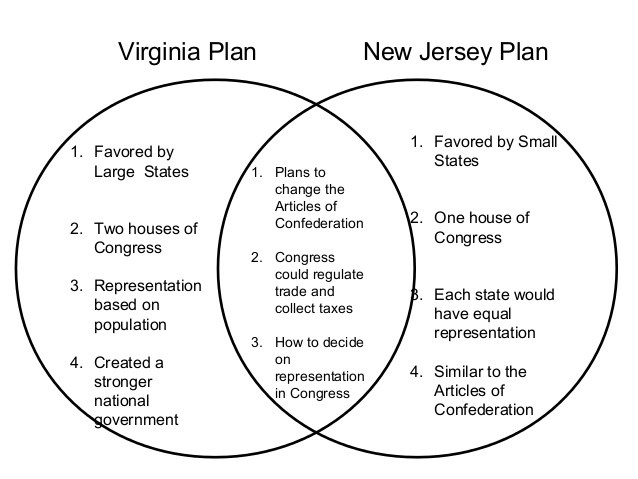 All Men Are Created Equal…But Do They Count?
If representation is based on population…
Slavery
North doesn’t want slaves to count as a person
South wants slaves to count as a person
3/5 Compromise
The word slavery never appears in the constitution until after the Civil War

Most states want to do away with importation of slaves
GA, SC protest
Importation allowed through 1807
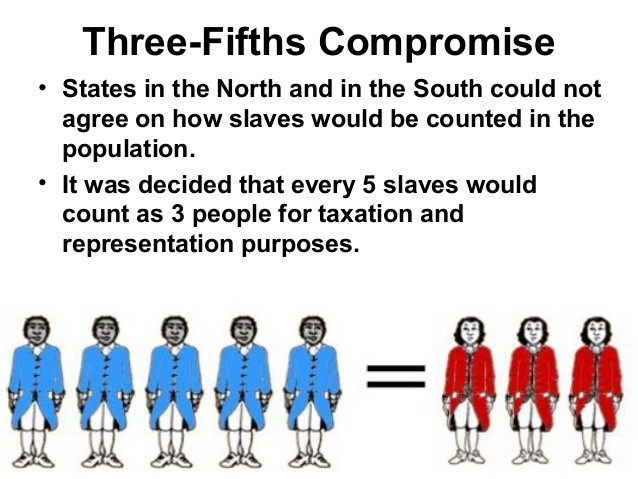 Other Features:

-Small Document

-Creation of a (limited) Executive

-Checks and Balances/election of Congress 



-Electoral College [different today!]




-Creation of Judiciary
Representation.
Consent of the Governed.
We, the People.
42/55 Representatives still around to sign the new document

Three of the 42 go home in protest

The rest—party in the USA!
BUT—only takes effect if 9/13 states ratify the new document
The Great Debate      Sent to revise the document—now we have an entirely new one!
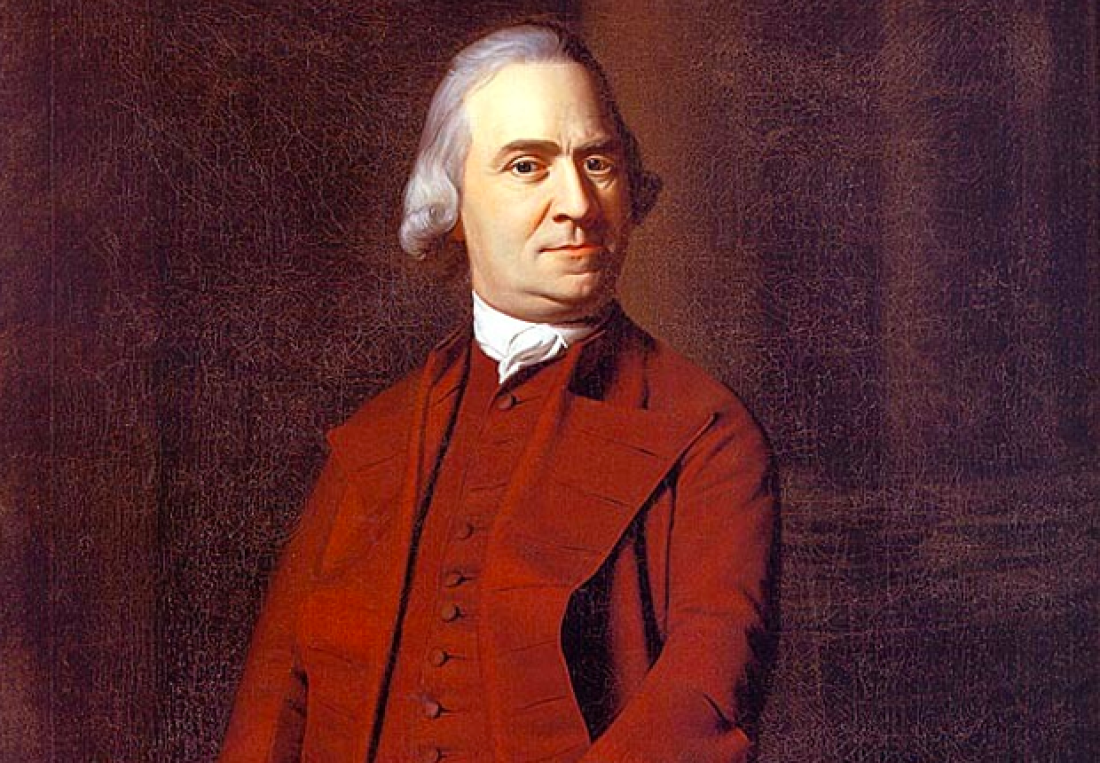 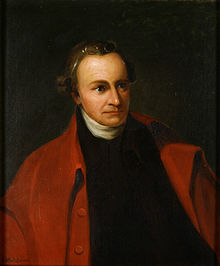 Some accept, some reject. (Only 25% vote on special convention to approve the constitution!)

Federalist Papers (Hamilton, Madison)

How to get it passed? Bill of Rights!
Equality Grows. Sort Of.
Reduced property-holding requirements to vote

Ordinary men and women now addressed as Mr. / Mrs.

Indentured Servants arrive in NY only to be released 

Separation of Church and State

Slavery (PA)

Women
War
Voting
Republican Motherhood / Civic Virtue
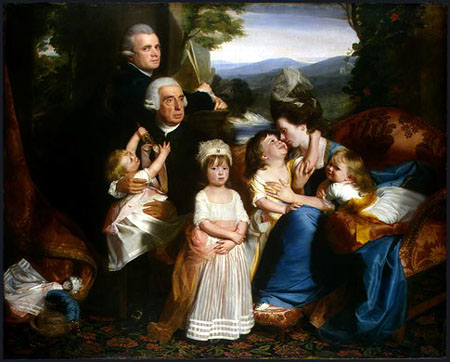 The Goal is Zero!
American Revolution Ends

Shays’s Rebellion

First Continental Congress

Second Continental Congress

Navigation Acts

Boston Massacre

Lexington and Concord

Stamp Act

Royal Proclamation (Proclamation Line)

Seven Years’ War Begins
The Goal is Zero!
American Revolution Ends - 1783

Shays’s Rebellion - 1786

First Continental Congress - 1774

Second Continental Congress - 1775

Navigation Acts - 1651

Boston Massacre - 1770

Lexington and Concord - 1775

Stamp Act - 1765

Royal Proclamation (Proclamation Line) - 1763

Seven Years’ War Begins -1754